سیستم های اطلاعاتی حسابداری
نویسندگان:دکتر مهدی مرادی(دانشیار دانشگاه فردوسی مشهد)نعیمه بیات
www.hesabketab.org
مرجع آموزش و فایل‌های حسابداری
1
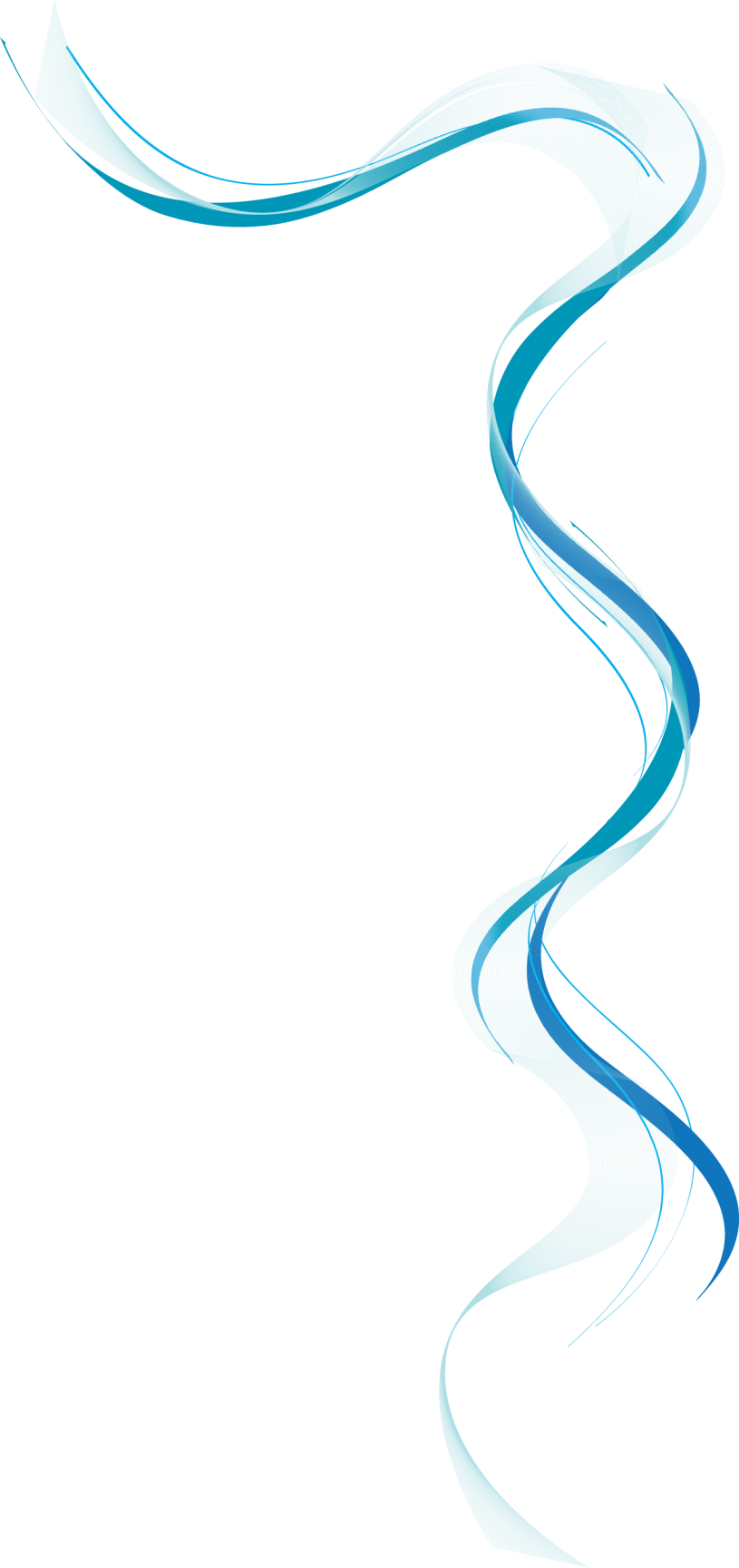 فصل نهم:

کنترل در سیستم های اطلاعاتی رایانه ای
محرمانگی داده ها و حفظ حریم خصوصی
2
پس از مطالعه این فصل، خواننده با مفاهیم ذیل آشنا می شود:
آشنایی با مفاهیم حفظ محرمانگی اطلاعات یا سیستم
آشنایی با انواع روش‌های حفظ محرمانگی اطلاعات
آشنایی با اهمیت حفظ حریم خصوصی و اصول پذیرفته شده درباره حفظ حریم خصوصی
آشنایی با انواع روش‌های رمز‌نگاری
آشنایی با شبکه‌های خصوصی مجازی
آشنایی با انواع کنترل‌های انتقال داده‌ها
3
Accounting Information Systems
خدمات امنیت محرمانگی به صورت ممانعت از انتشار غیرمجاز داده تعریف می‌شود. این خدمات این اطمینان را به وجود می‌آورد که اطلاعات در اختیار افراد غیرمجاز و یا پردازش‌های غیرمجاز قرار نمی‌گیرد.
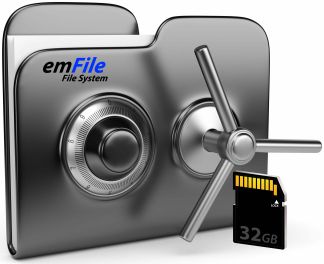 4
مراحل پیاده سازی امنیت در رابطه با اطلاعات
Accounting Information Systems
5
Accounting Information Systems
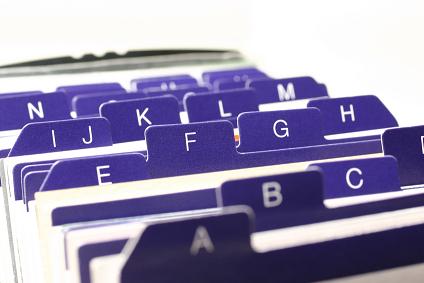 شناسایی وطبقه بندی اطلاعات
اطلاعات را باید به گونه‌ای طبقه‌بندی کرد که اهمیت، اولویت و درجه‌بندی حفاظت از هر دسته از آن‌‌ها به طور کامل مشخص باشد.
6
Accounting Information Systems
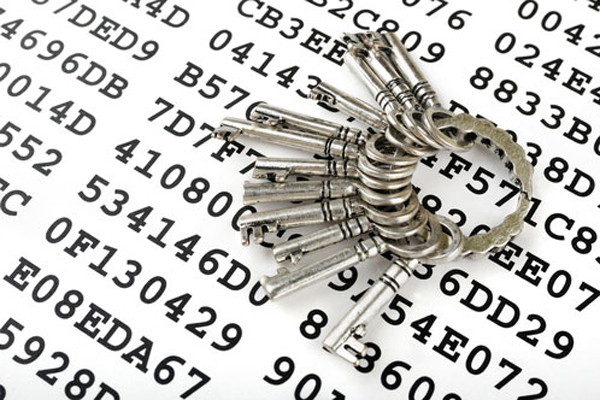 حفظ محرمانگی اطلاعات با رمزنگاری
رمزنگاری برای حفظ محرمانگی اطلاعات و به عنوان یکی از کنترل‌های پیش‌گیرانه می‌تواند مورد استفاده قرار گیرد.
7
Accounting Information Systems
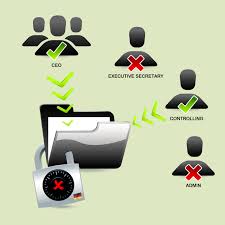 کنترل دسترسی به اطلاعات حساس
هدف از کنترل دسترسی، دادن اجازه دسترسی به افراد و وسایل مجاز و عدم پذیرش افراد غیرمجاز است.
8
سومین مرحله پیاده سازی امنیت : کنترل دسترسی به اطلاعات حساس
کنترل های دسترسی
کنترل های دستیابی سیستمی
کنترل های دستیابی فیزیکی
هر کاربر برای دسترسی به سیستم باید احراز هویت شده و صلاحیت آن تایید شود. این کار با انجام آزمون های سازگاری صورت می پذیرد.
1 – قرار دادن تجهیزات رایانه ای در اتاق های قفل دار
2 – استفاده از شماره شناسایی برای ورود به سایت رایانه ها
3 – استفاده از دوربین های مداربسته
4 – استفاده از سیستم امنیتی هشدار دهنده
5 – نصب قفل های لازم بر روی رایانه ها و تجهیزات رایانه ای
9
آزمون سازگاری مشخص می کند که آیا کاربری که سعی در فعال کردن سیستم دارد، مجاز به ورود به سیستم و انجام کار است یا خیر.
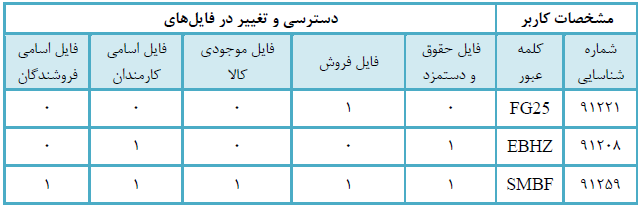 10
Accounting Information Systems
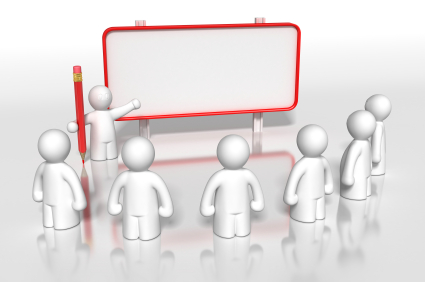 آموزش کارمندان
کلیه کارمندان سازمان باید آموزش‌های مناسب را در زمینه حفظ امنیت اطلاعات فرا گرفته و در جریان مقررات و رویه‌های تعیین شده بر اساس سیاست‌های امنیتی سازمان قرار بگیرند.
11
Accounting Information Systems
حفظ حریم خصوصی
برخی از اطلاعات جمع‌آوری شده توسط سازمان‌‌ها مربوط به اطلاعات شخصی افراد است که سازمان باید در رابطه با آن‌‌ها اقدامات حفاظتی لازم را اعمال نماید.
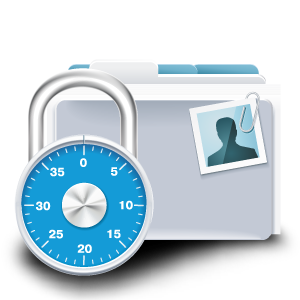 12
Accounting Information Systems
13
Accounting Information Systems
فاکتورهای مهم در استحکام رمزنگاری
طول کلید
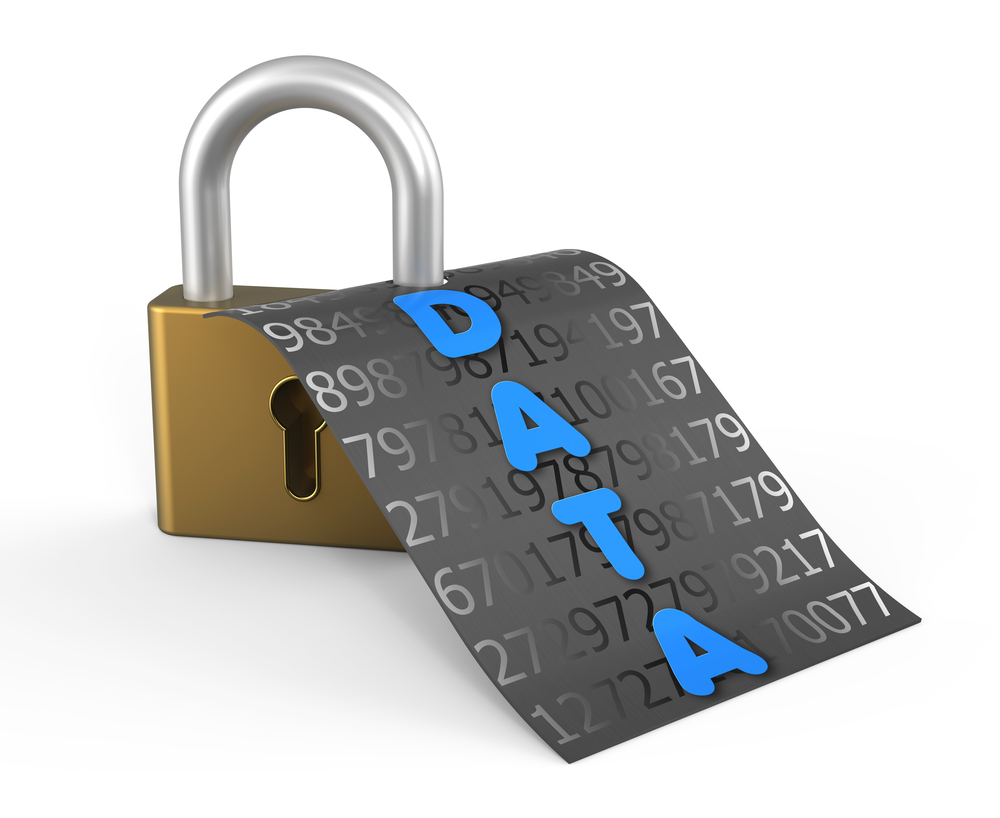 Encryption
الگوریتم رمزنگاری
مدیریت حفاظت از کلیدهای رمزنگاری
14
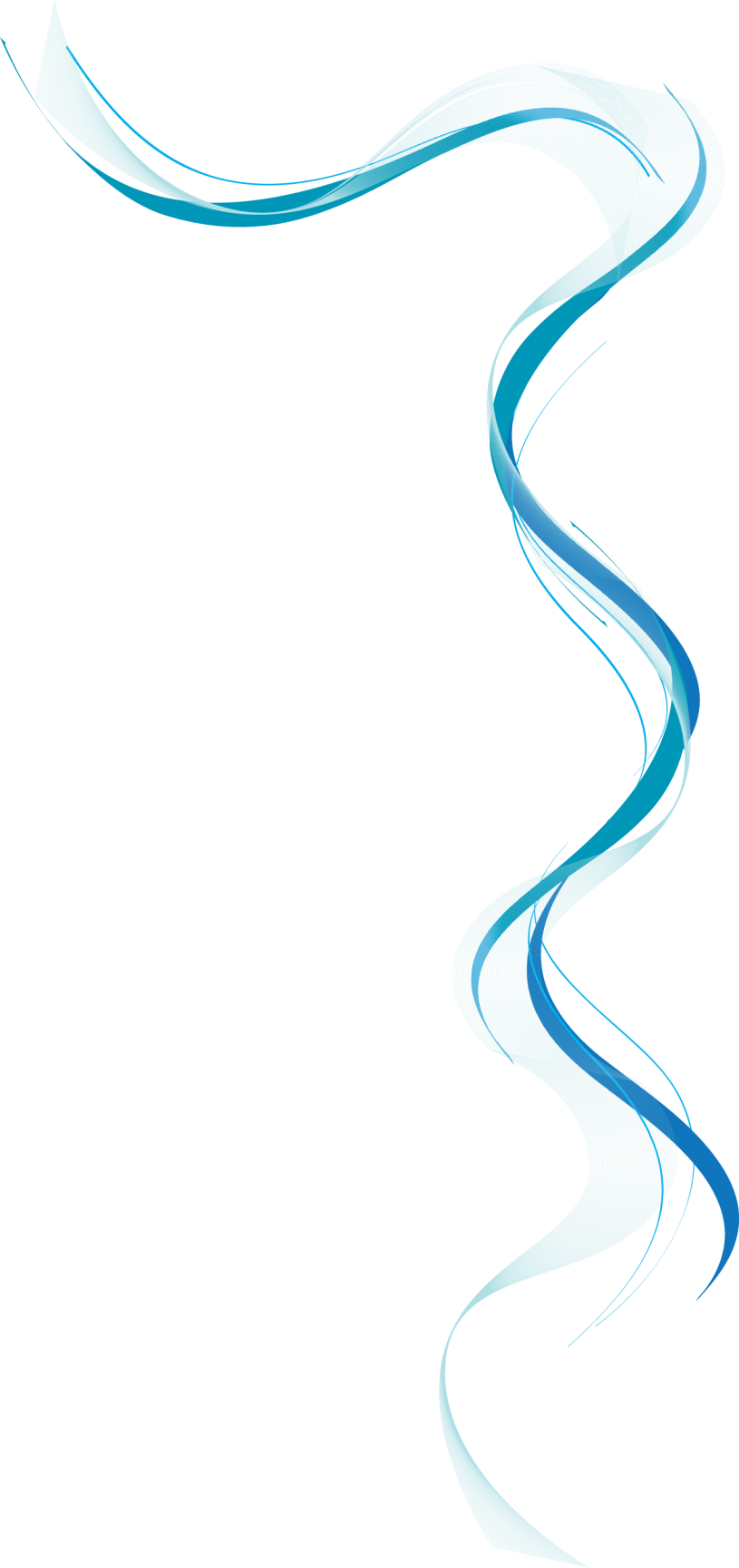 انواع الگوریتم های رمزنگاری
رمزنگاری نامتقارن- کلید عمومی
رمزنگاری متقارن- کلید اختصاصی
در این روش از دو کلید استفاده می‌شود.
 یک کلید مشترک یا عمومی که برای هرکسی قابل دسترسی است و یک کلید اختصاصی که تنها برای کاربر قابل شناسایی است.
از یک کلید برای رمزنگاری و از دیگری برای رمزگشایی استفاده می شود.
در رمزنگاری با الگوریتم‌های متقارن استفاده از یک کلید مشابه برای به رمز درآوردن و رمزگشایی الزامی است.
این موضوع امکان سرّی بودن کلید را از بین می‌برد و ممکن است اطلاعات توسط افراد غیرمجاز رمزگشایی شود.
15
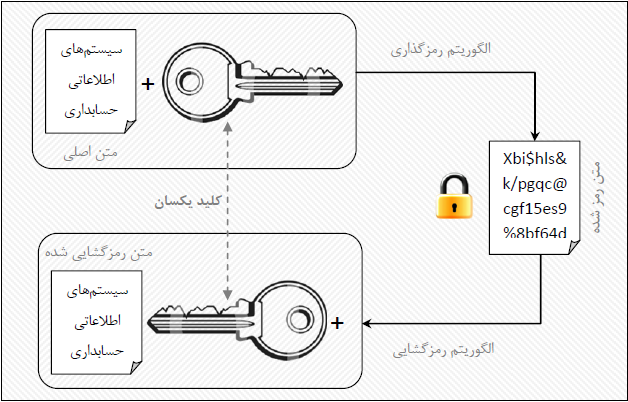 رمزنگاری متقارن
16
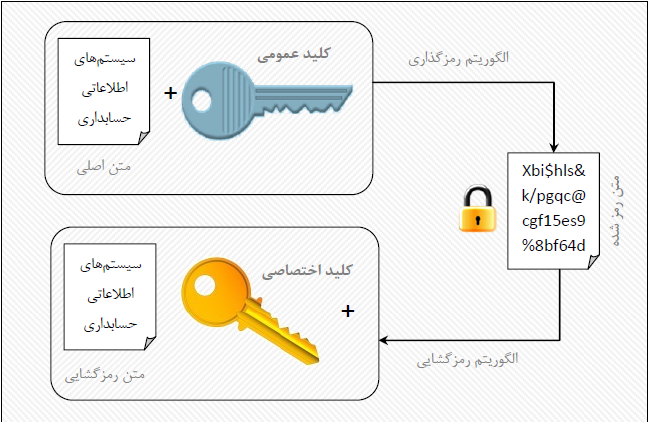 رمزنگاری نامتقارن
17
Accounting Information Systems
درهم سازی
درهم‌سازی فرآیندی است که به صورت ریاضی حجم یک جریان از داده را به یک طول ثابت کاهش می‌دهد. فرآیند درهم سازی یک فرآیند یک طرفه است.
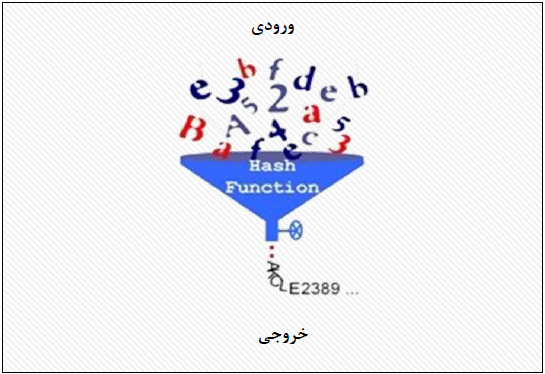 18
Accounting Information Systems
کاربرد توابع درهم ساز
تشخیص درستی یک فایل
 هش کردن کلمات عبور
 نشانه گذاری اسناد یا امضای دیجیتال
عملکرد توابع درهم ساز مشابه اثر انگشت یک شخص می باشد.
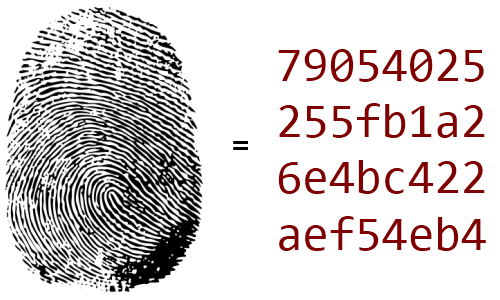 19
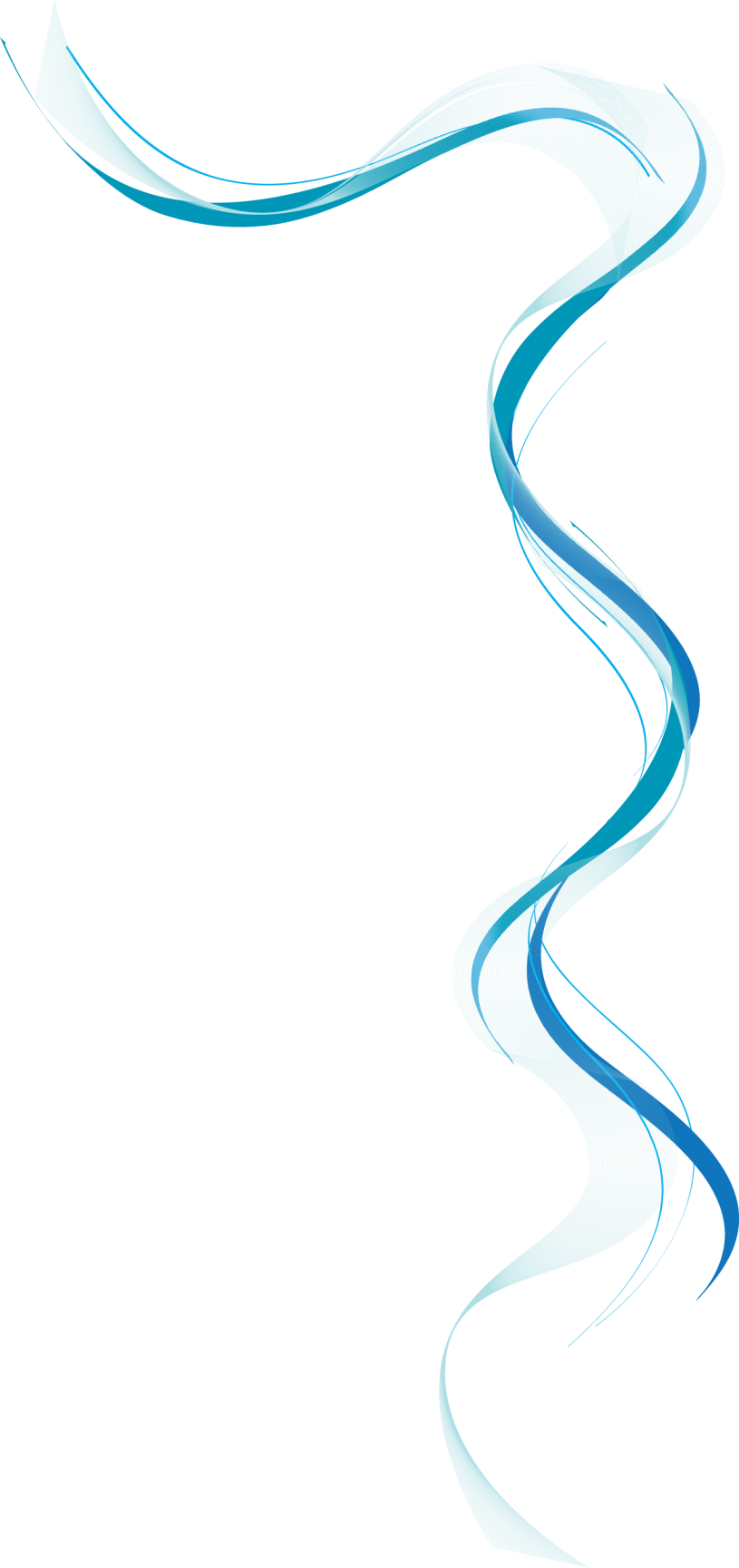 امضا دیجیتال
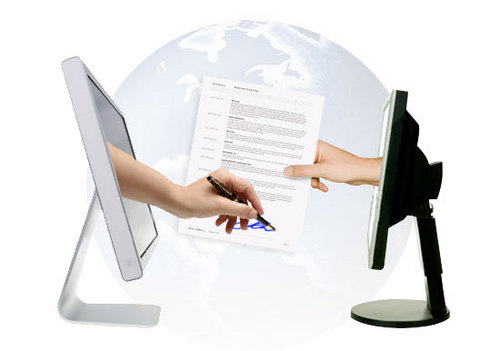 امضا الکترونیکی روشی برای حفاظت از سندیت و جامعیت اسناد الکترونیکی است.
در تولید امضا الکترونیکی از شیوه‌های رمزنگاری مبتنی بر کلید عمومی و توابع درهم ساز استفاده می‌شود.
20
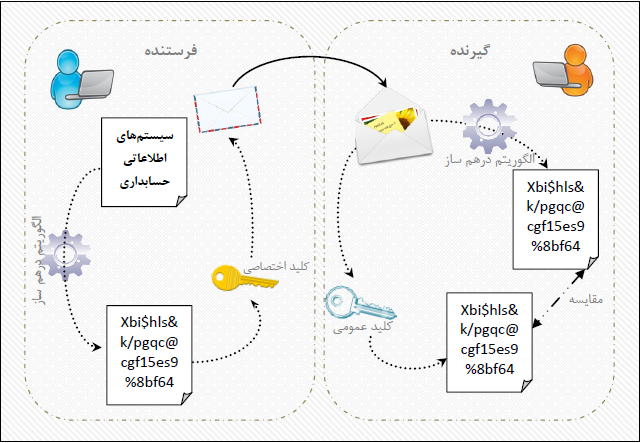 امضای دیجیتال
21
Accounting Information Systems
زیرساخت کلید عمومی و گواهینامه های دیجیتال
زیر ساخت کلید عمومی چارچوبی است که تولید، توزیع، کنترل، لغو و ردیابی گواهی‌ها و کلید‌های مربوطه را بر عهده دارد. 
به عبارت دیگر، سامانه صدور کلیدهای عمومی و اختصاصی و گواهی‌نامه‌های دیجیتالی، زیرساخت کلید عمومی نامیده می‌شود.
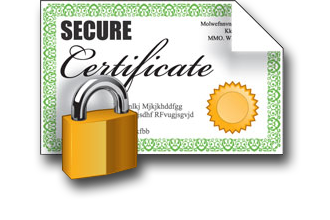 22
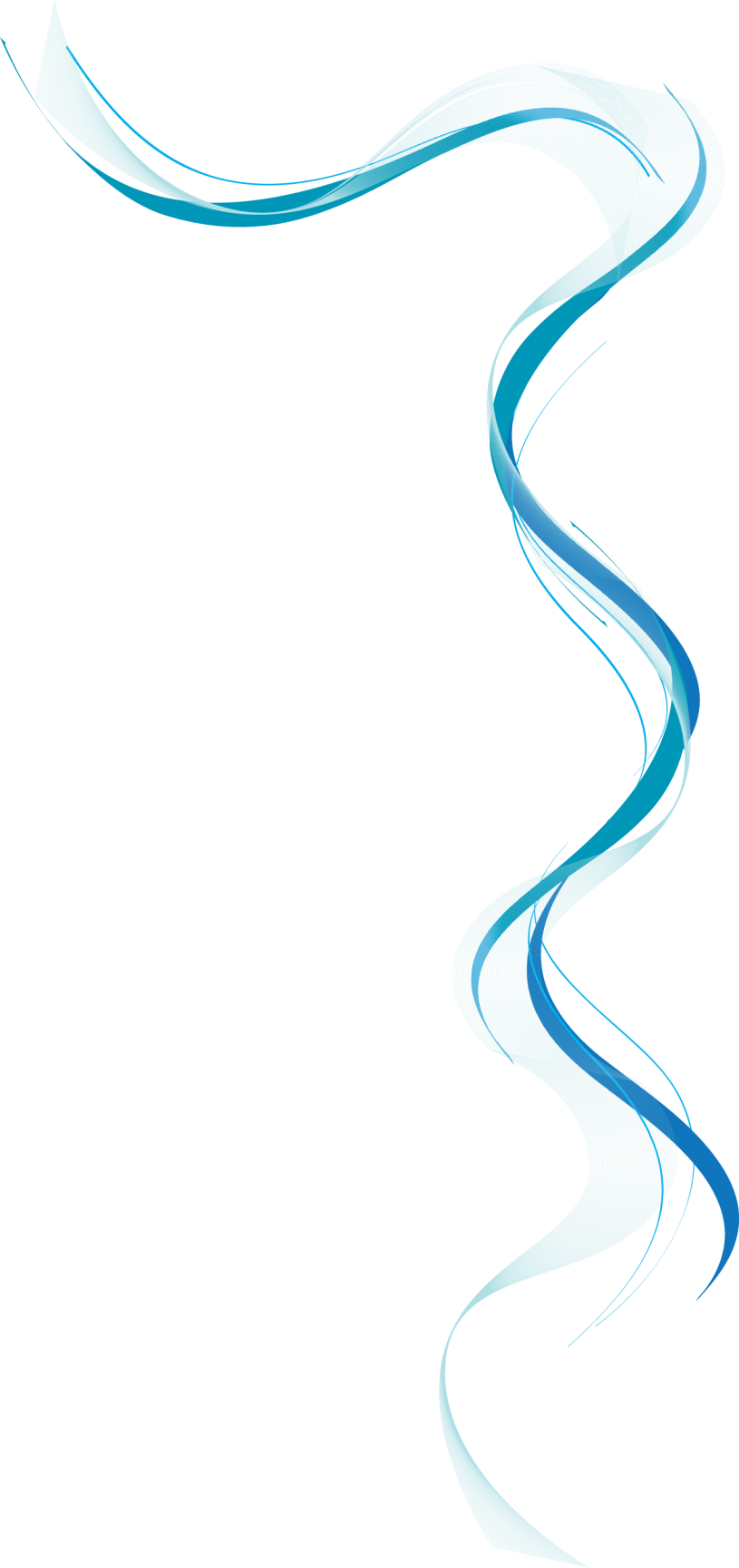 شبکه های خصوصی مجازی
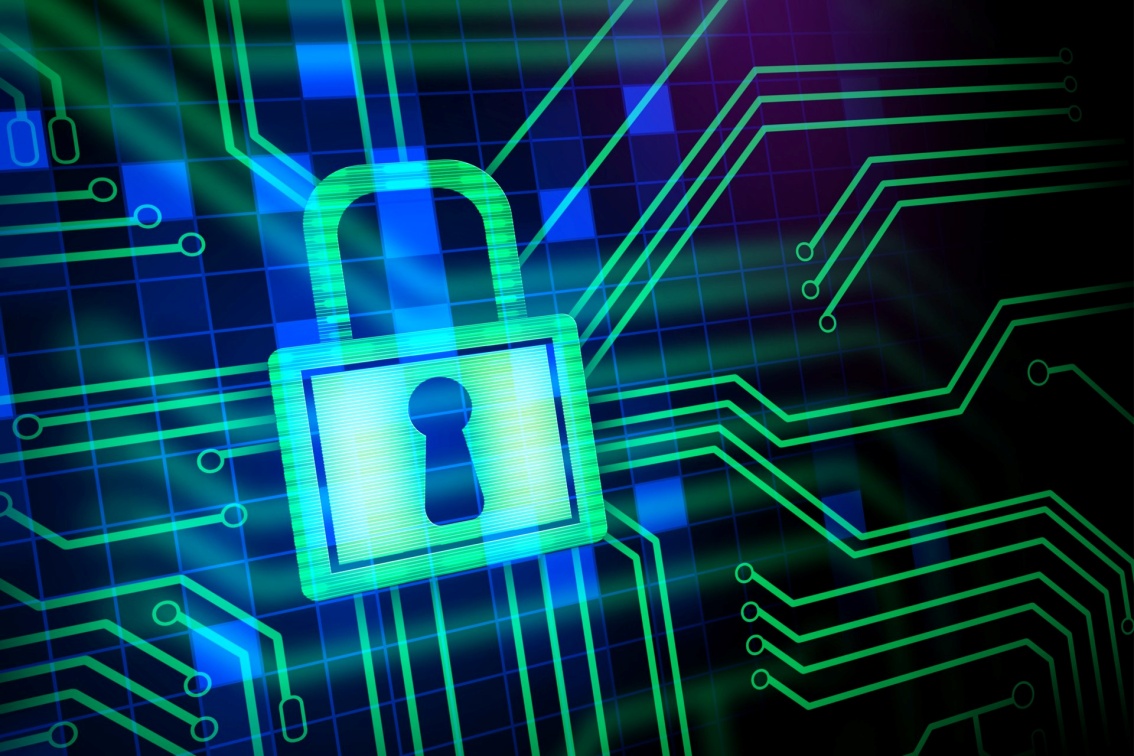 شبکه خصوصی مجازی در واقع پیاده‌سازی شبکه خصوصی یک شرکت یا سازمان بر روی شبکه عمومی اینترنت است. 
شبکه‌های خصوصی مجازی به منظور تامین امنیت داده‌ها و ارتباطات از روش‌های متعددی مانند رمزنگاری و تونل‌سازی استفاده می‌کنند.
23
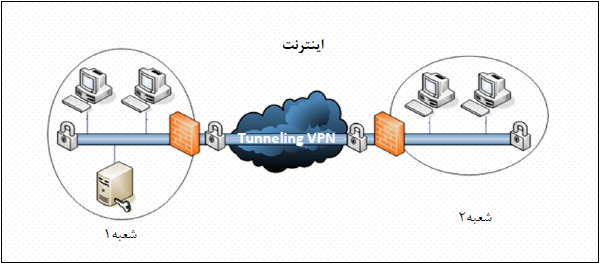 شبکه خصوصی مجازی
24
کنترل های انتقال داده ها
روش های بازبینی مسیردهی
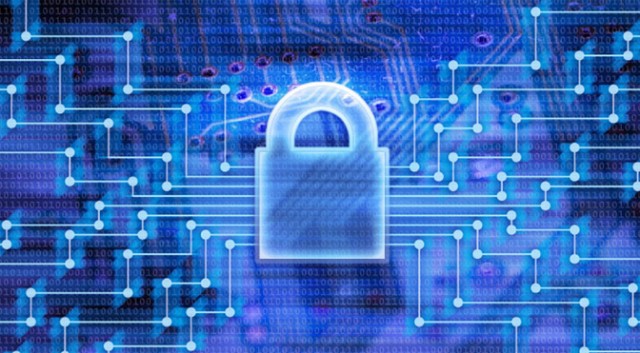 کنترل های توازن
تکنیک های تایید پیام
25
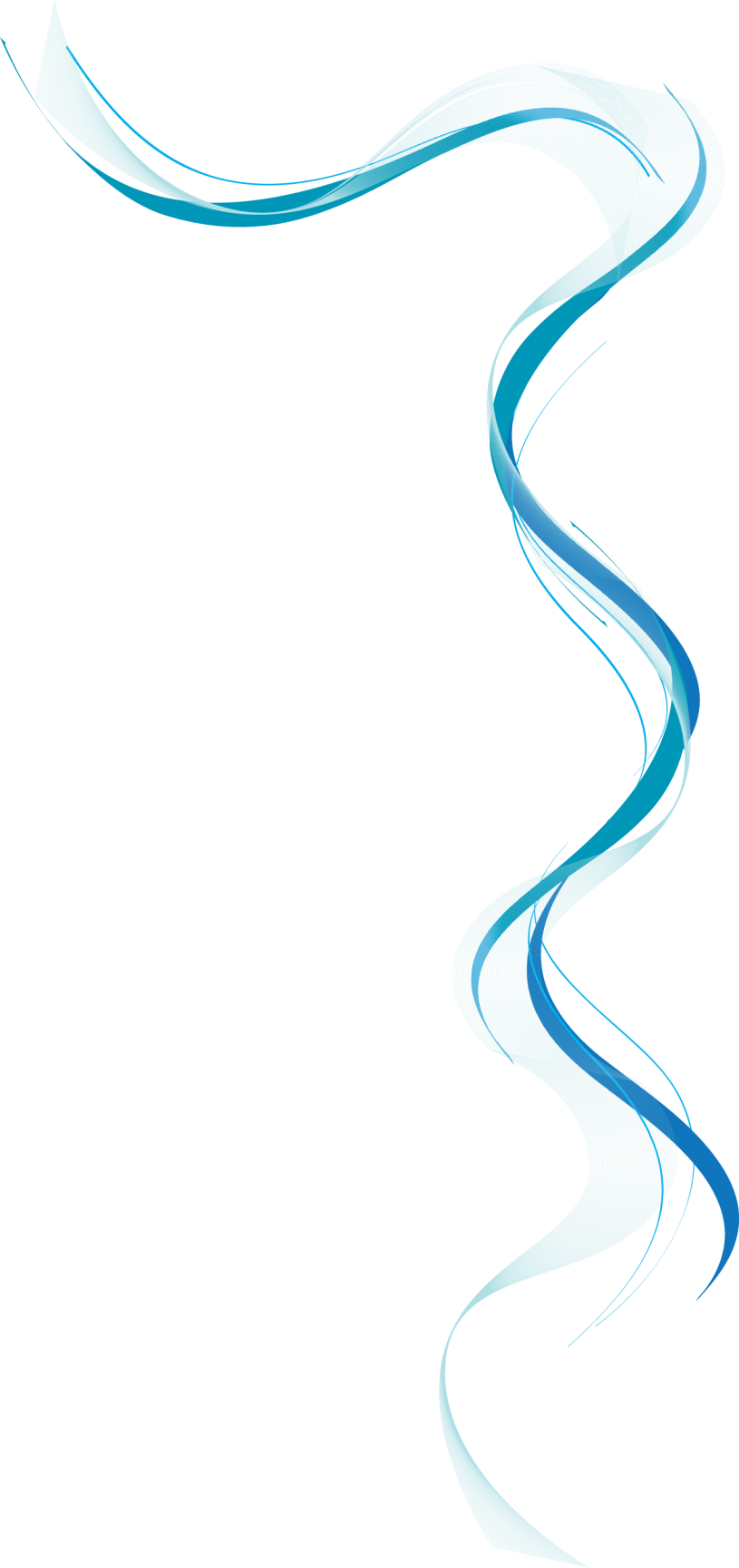 پایان
26